inkomensverdeling
PERSONELE INKOMENSVERDELINGVerhouding tussen rijk en arm
Verhouding arm en rijk
Voorbeeld
Gemiddelde inkomen 2010
	arm = 2.500
	rijk = 250.000
Gemiddelde inkomen 2020
	arm = 3.000
	rijk = 285.000
Absoluut verschil:
	2010: 250.000 – 2.500 = 247.500
	2020: 285.000 – 3.000 = 282.000

Relatief inkomensverschil:
	2010: rijk verdien 100x arm	2020: rijk verdient 95x arm

Conclusie:
Inkomensverschil relatief kleiner geworden = nivellering
Inkomen….welk inkomen?
Uit productie (primair)
Na herverdeling (secundair)
→  gericht op (iets) gelijker verdelen
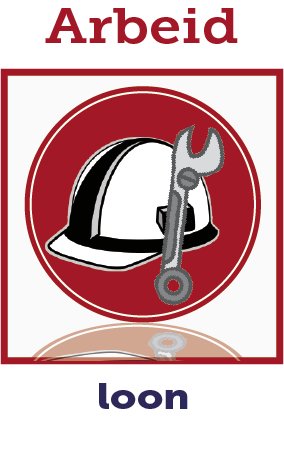 Besteedbare inkomen
- inkomstenbelasting
- sociale premies
+ inkomensafh. subsidies+ uitkeringen en toeslagen
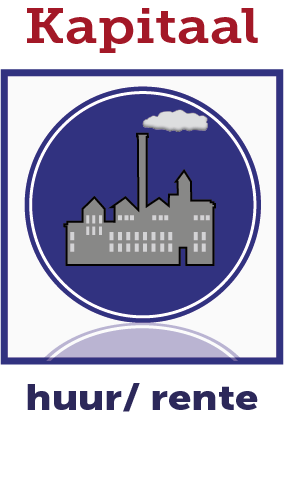 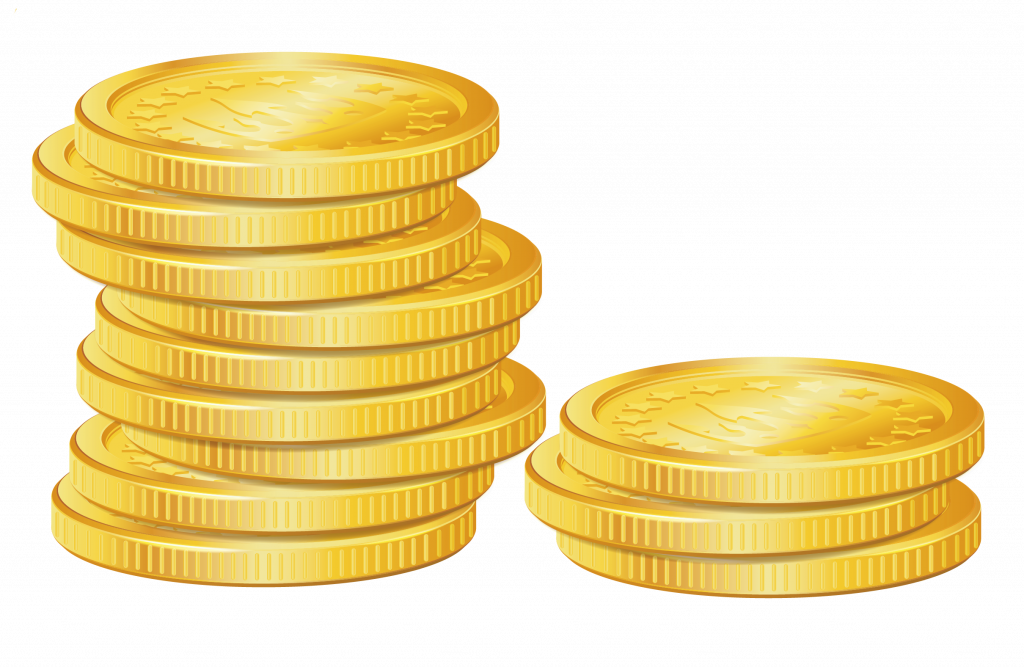 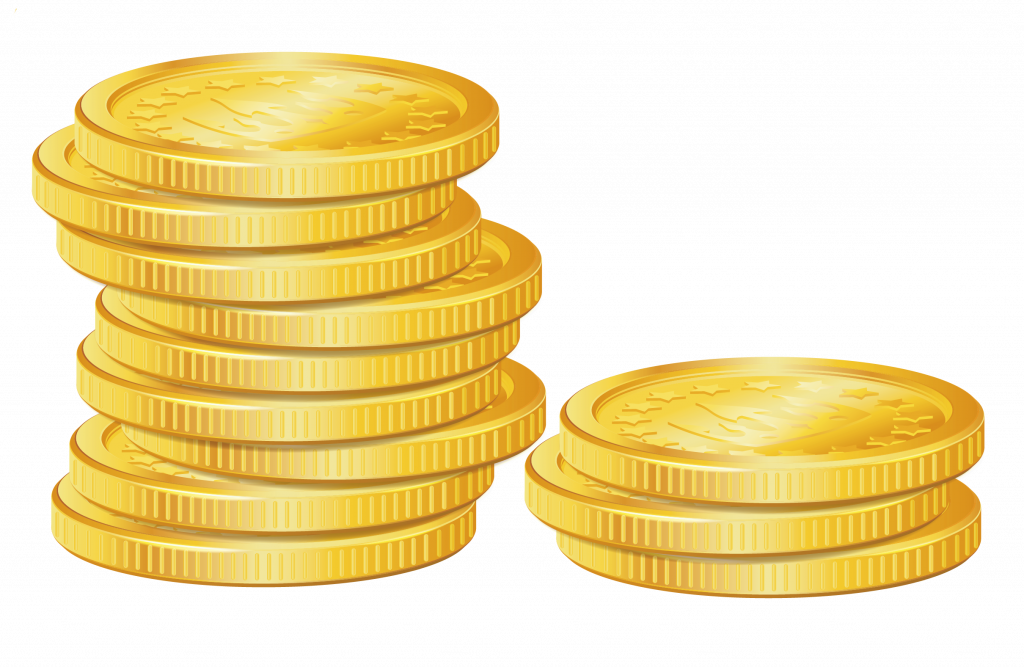 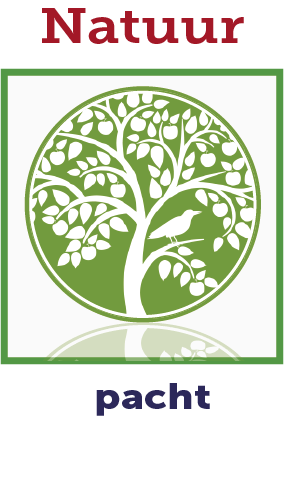 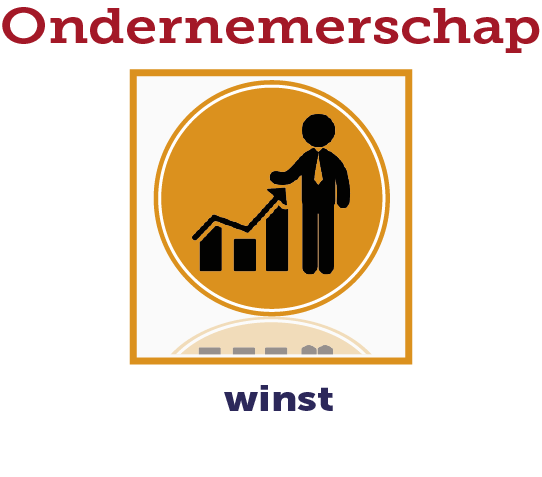 Lorenzcurve
= nivellering
100
100
90
80
80
70
60
60
60
INKOMEN (IN % CUMULATIEF)
50
bevolking in groepen (arm → rijk)
50
40
40
35
Gegevens cumulatief maken (groepen optellen)
30
20
20
20
20
8
10
5
1
10
20
30
40
50
60
70
80
90
100
40
40
1+4=  5
20
BEVOLKING (IN % CUMULATIEF)
60
60
1+4+15= 20
35
gelijke inkomensverdeling
80
80
50
60
primaire inkomensverdeling
100
100
100
100
besteedbare inkomensverdeling
verwerkingsopdracht
Teken de Lorenzcurve(s) die horen bij onderstaande tabel:
Gini coëfficiënt
100
80
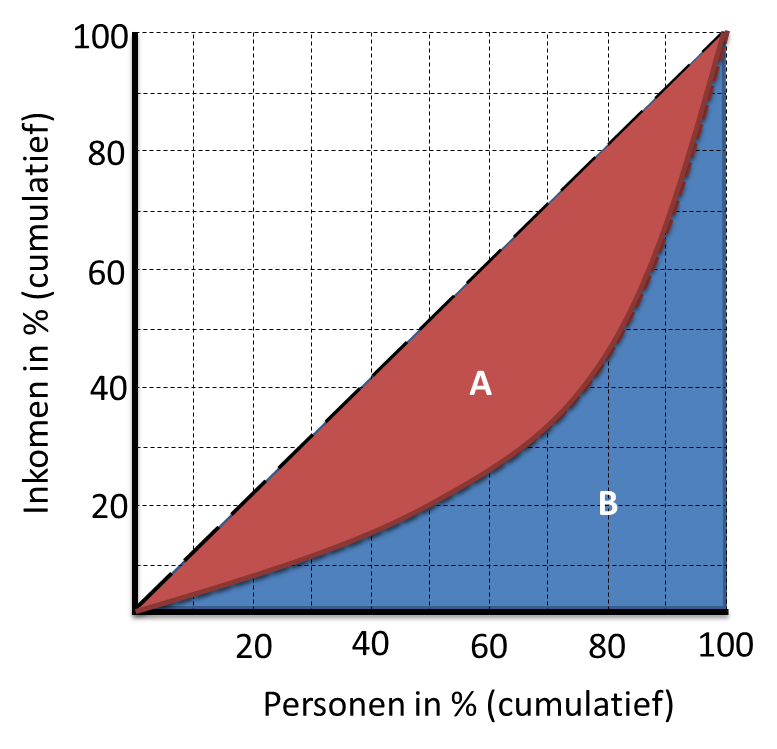 60
Inkomen in % (cumulatief)
A
40
A
B
20
40
100
20
60
80
Personen in % (cumulatief)
inkomensverdeling
CATEGORIALE INKOMENSVERDELINGVerdeling over de productiefactoren
Productiewaarde = verdiende inkomen
22
70
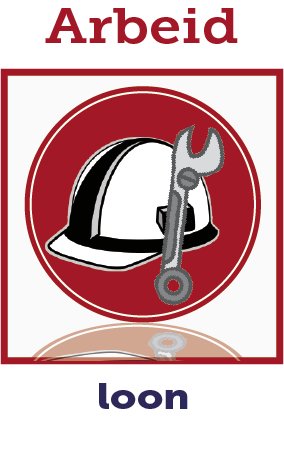 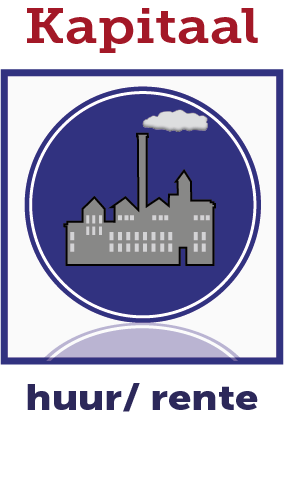 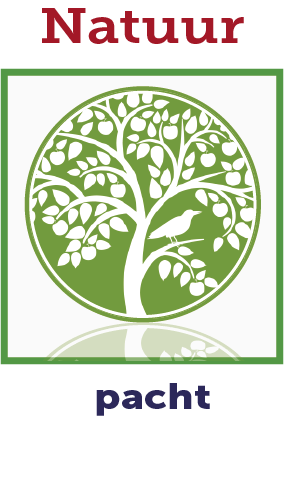 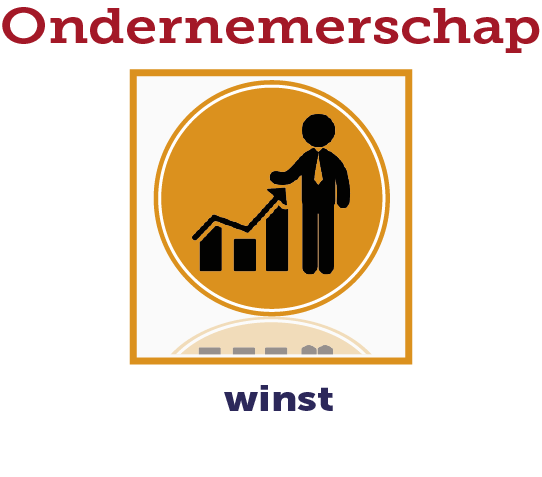 Toegerekend loon zelfstandige
Primaire inkomen
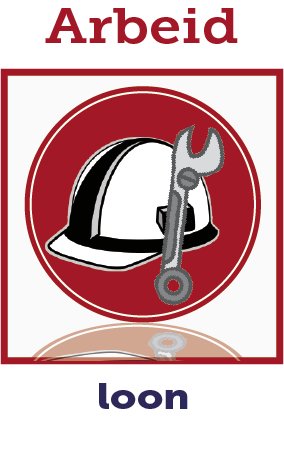 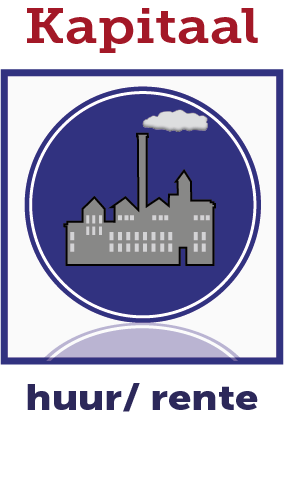 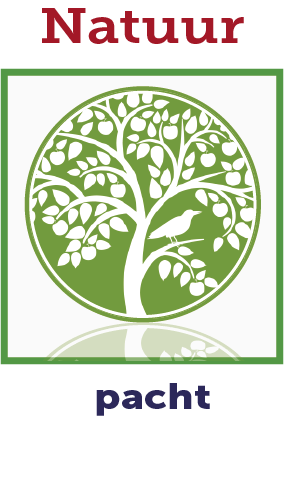 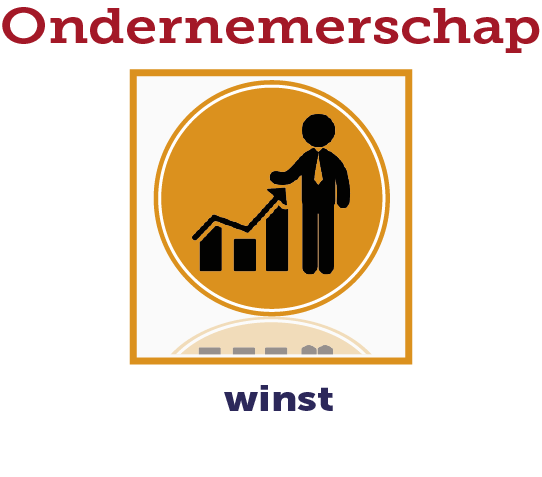 ARBEIDSINKOMEN
VERMOGENSINKOMENS
Vermogen bij rijkste deel bevolking

Gunstige voor investeringen (lage termijn)
Groter aandeel → denivellering

NB. Vermogen is extreem ongelijk verdeeld (rijkste 10% bezit 70% vermogen, rijkste 20% 90%)
Naar “armste” deel bevolking

Gunstig voor bestedingen (korte termijn)
Groter aandeel → nivellering